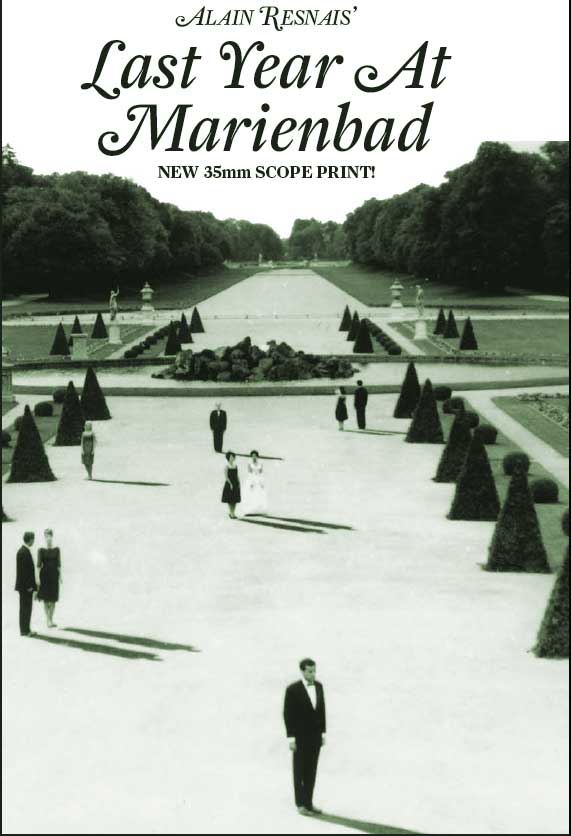 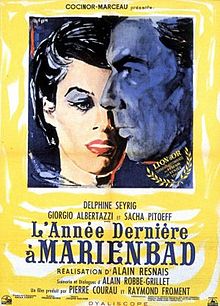 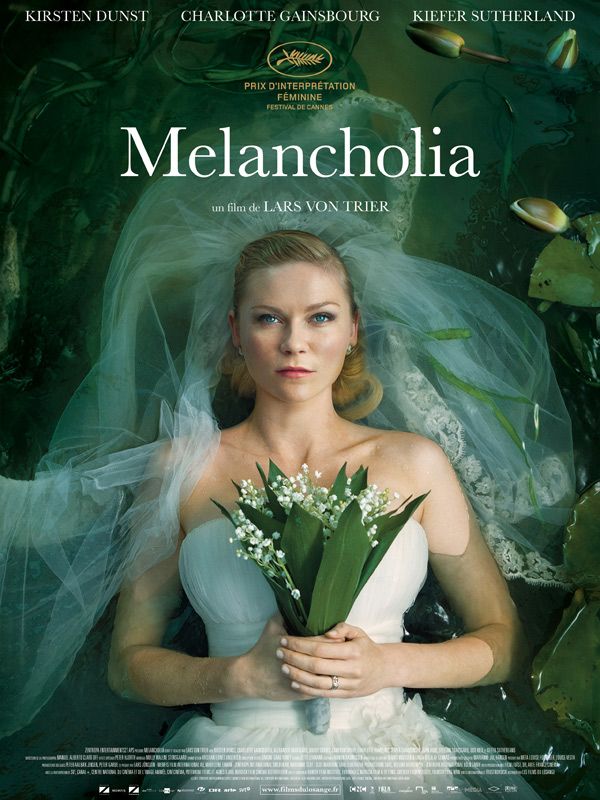 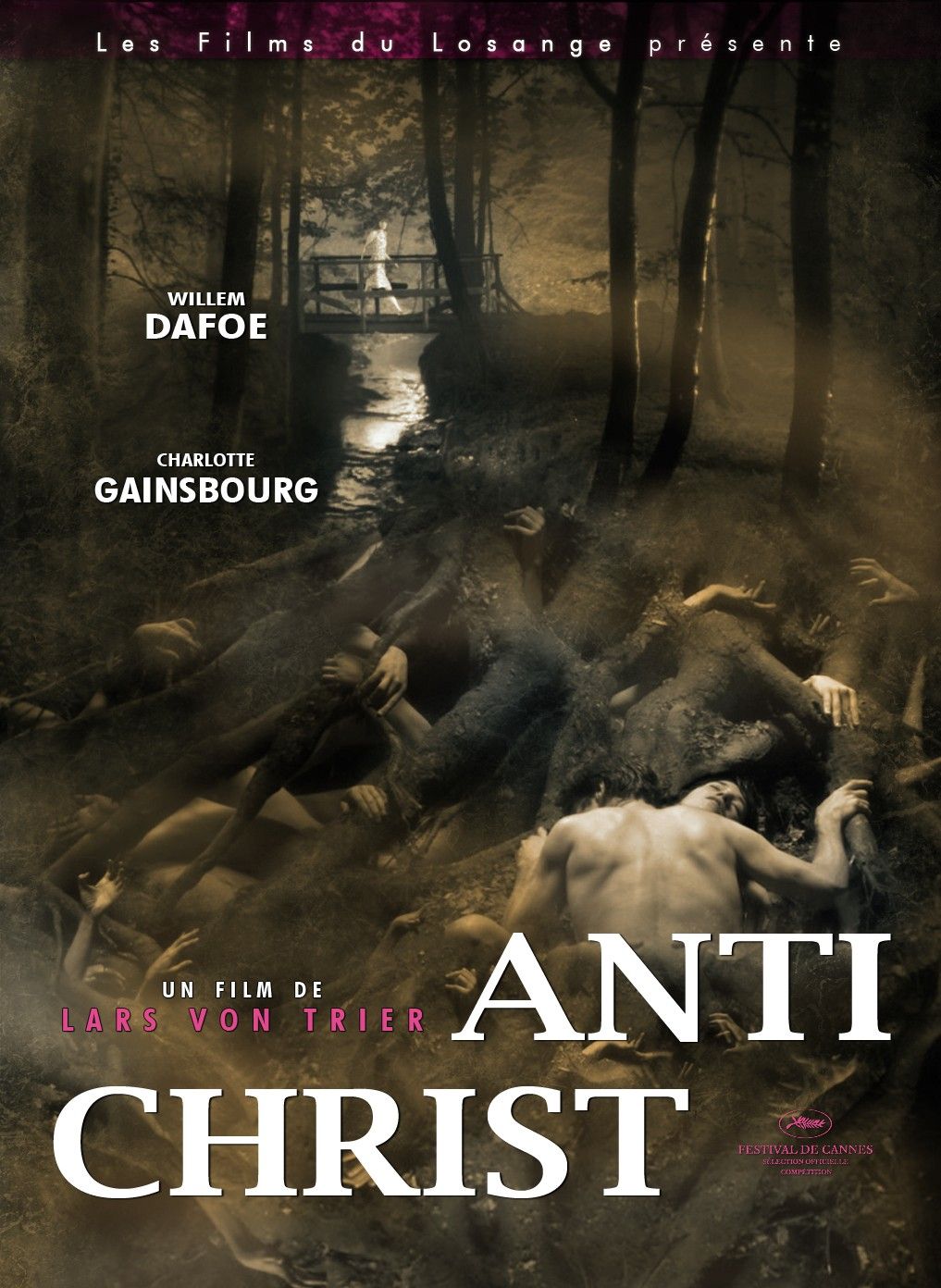 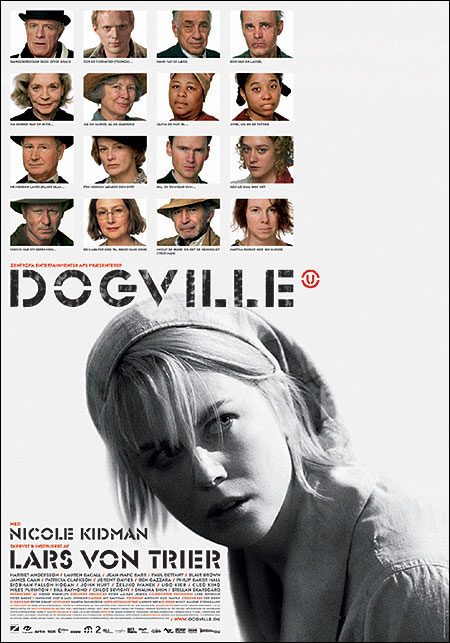 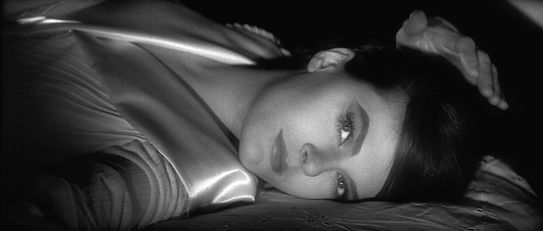 1. La caméra stylo
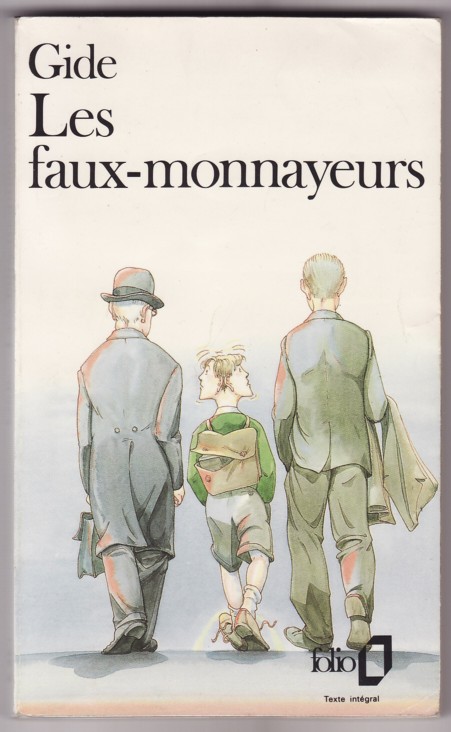 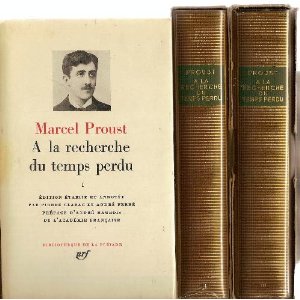 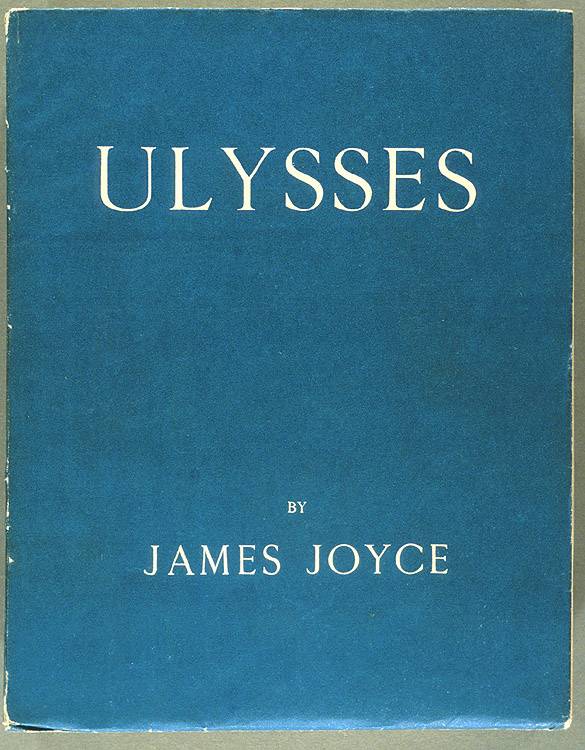 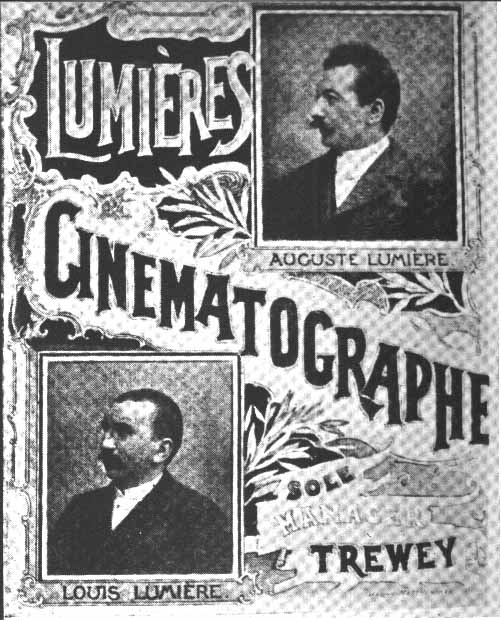 La sortie de l’usine (1895)
L’arrivée d’un train en gare de la Ciotat (1895)
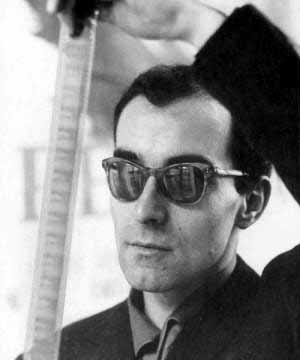 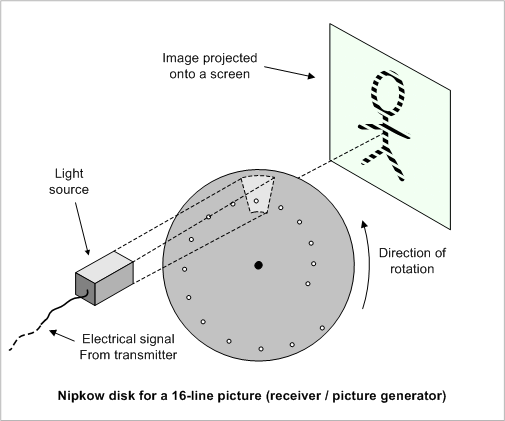 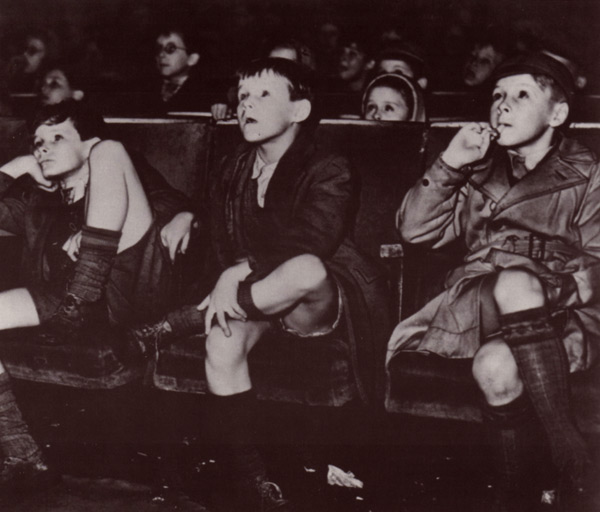 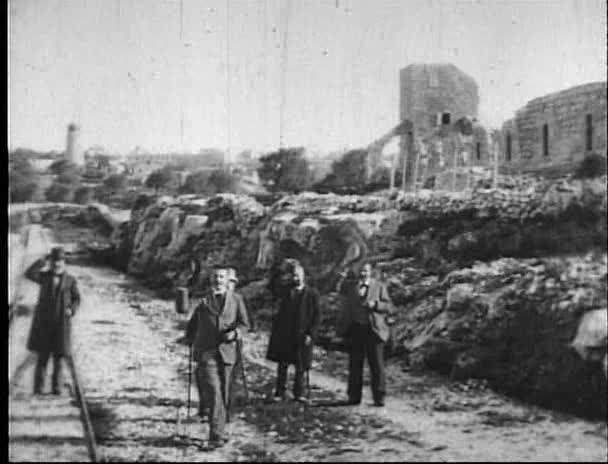 Leaving Jerusalem by Railway (1897)
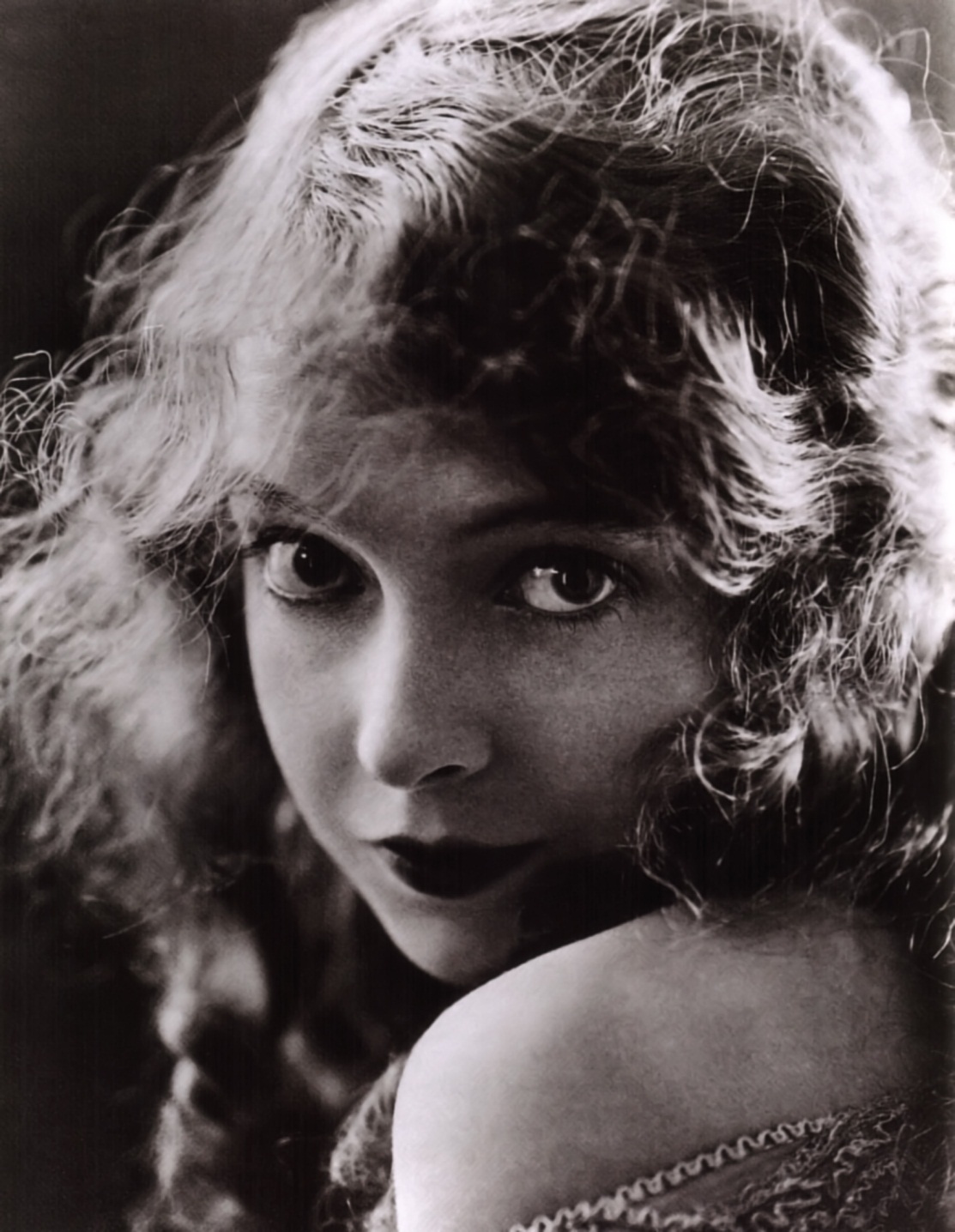 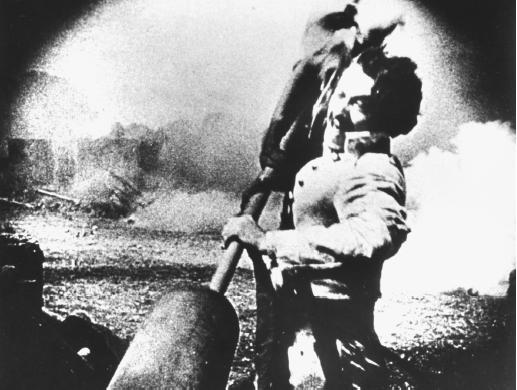 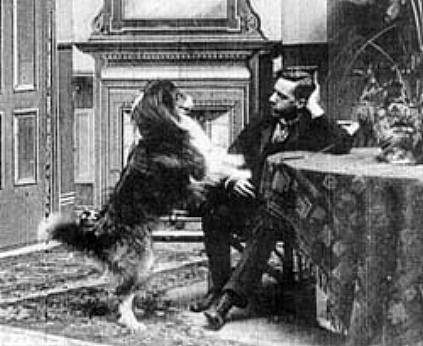 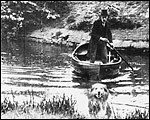 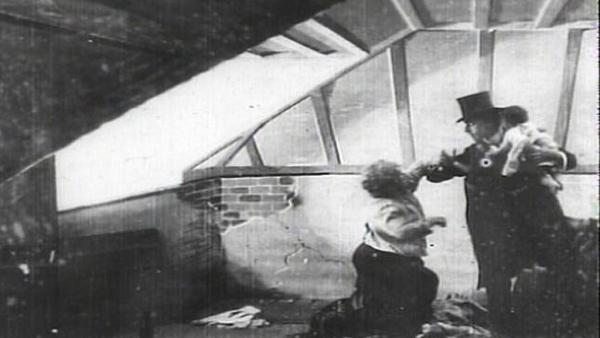 Rescued by Rover (1905)
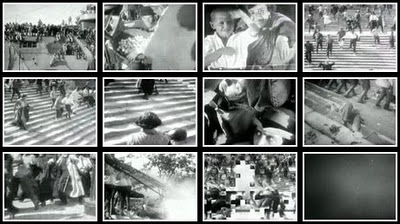 Odessa Steps sequence, The Battleship Potemkin (1925)
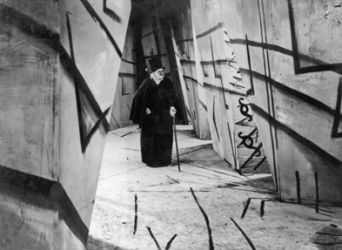 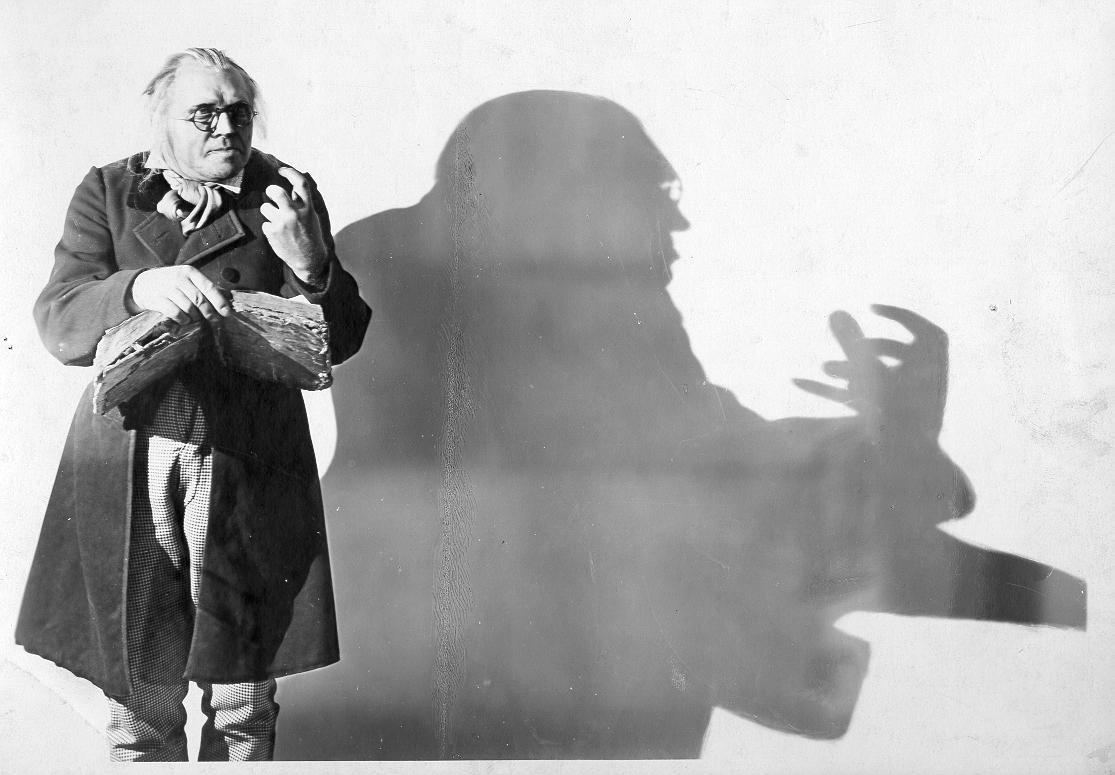 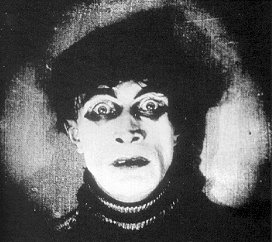 Das Kabinet des Dr Caligari (1920)
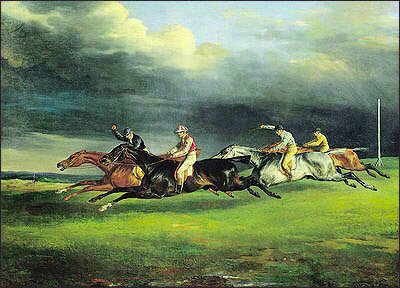 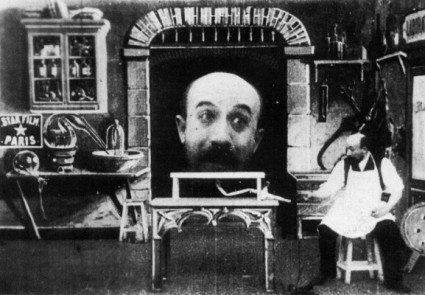 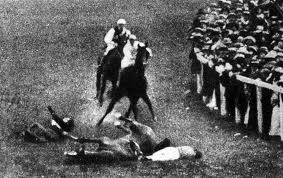 A Méliès fantasy tableau
Truth at the Epsom Derby
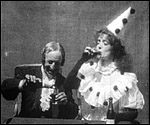 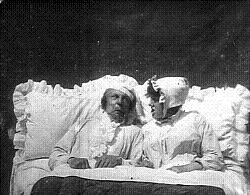 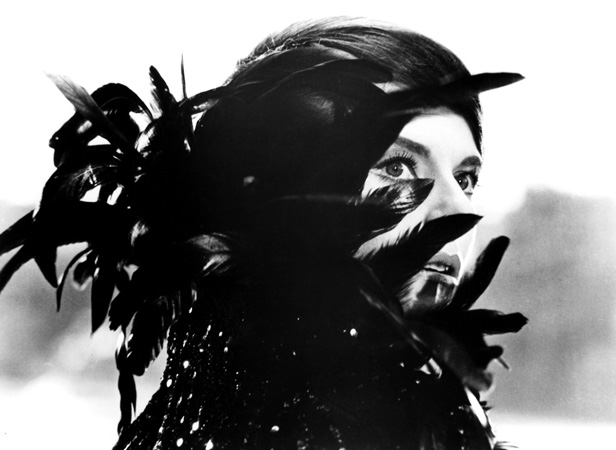 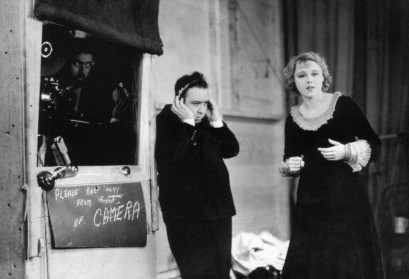 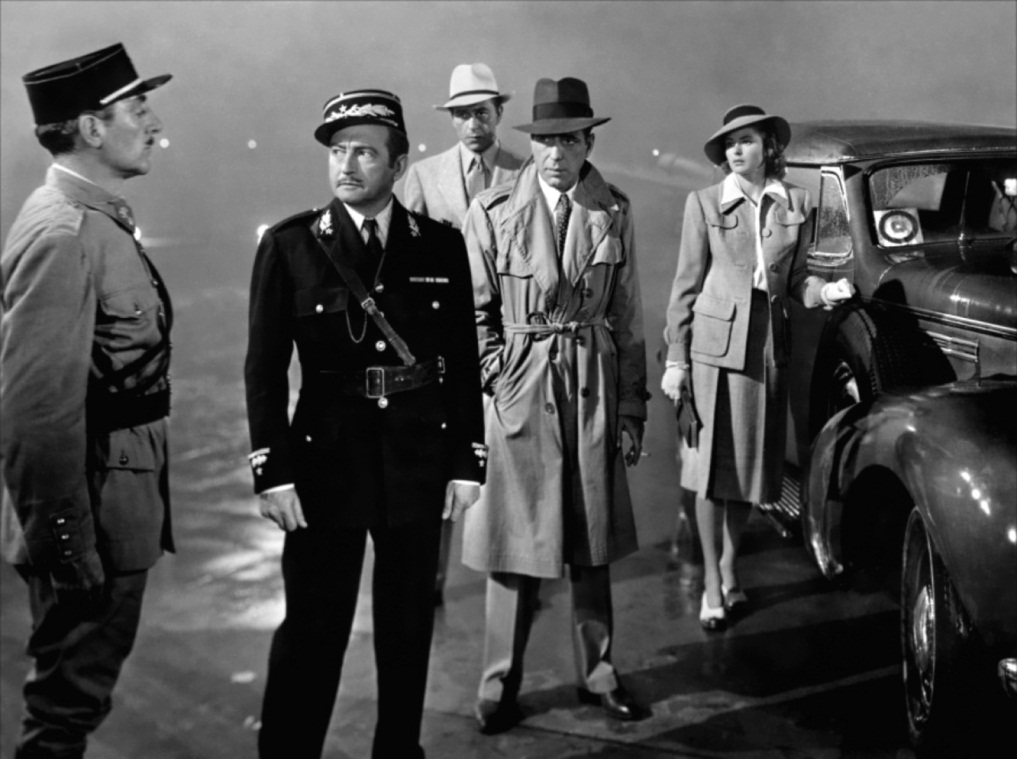 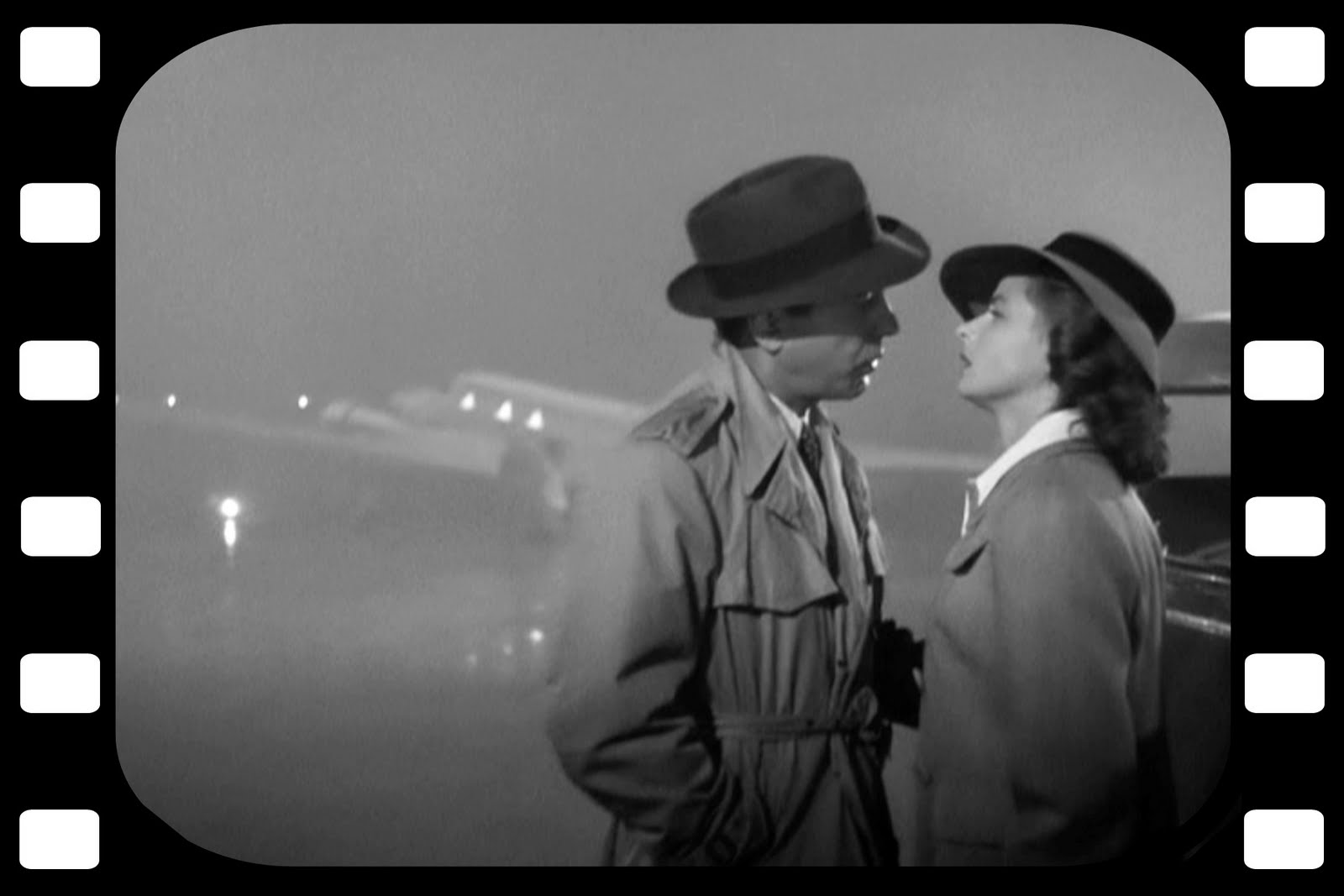 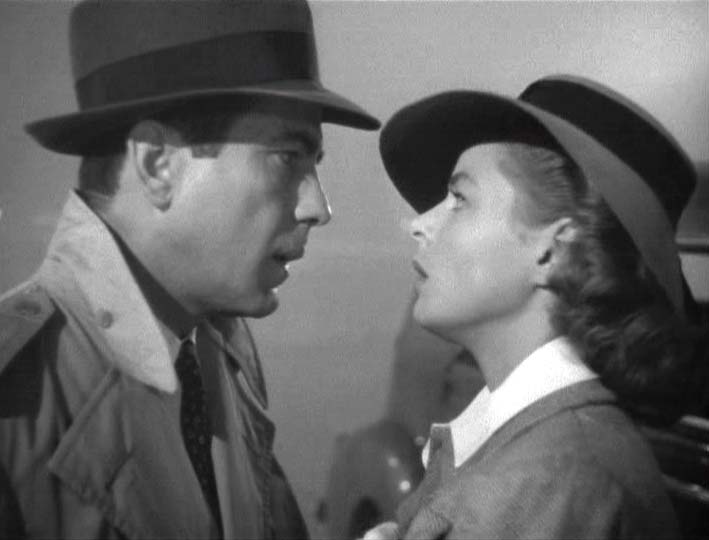 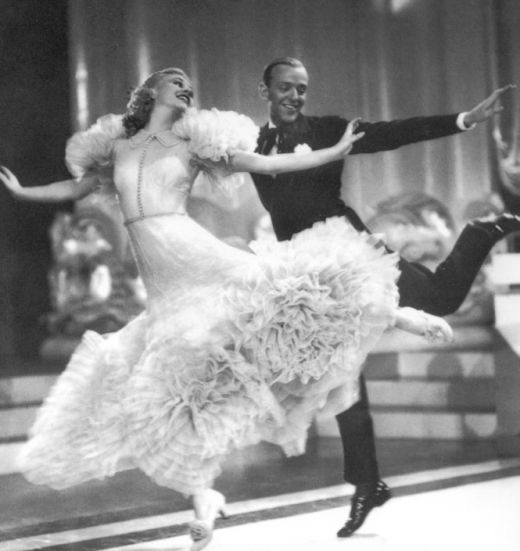 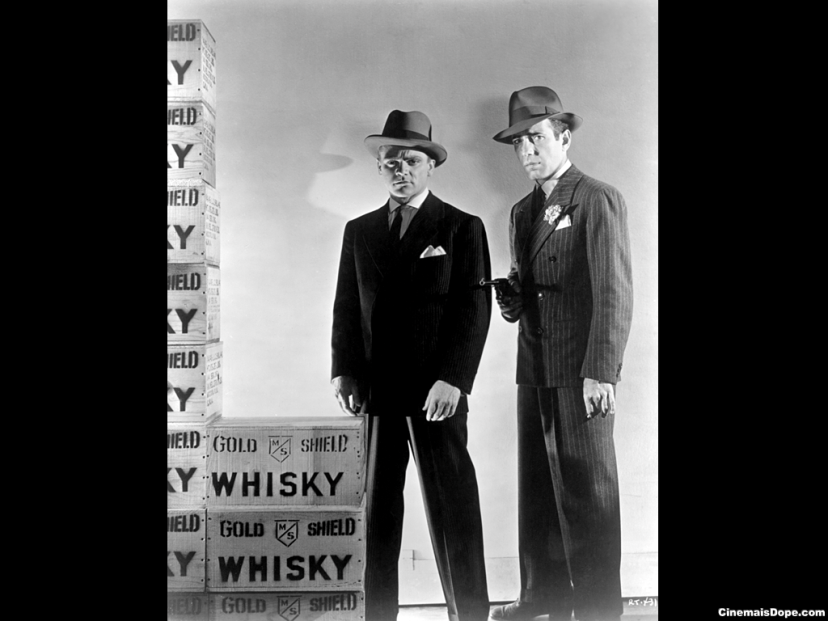 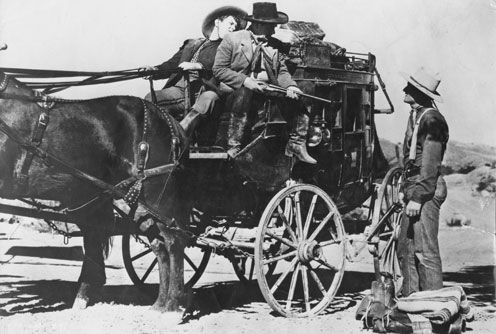 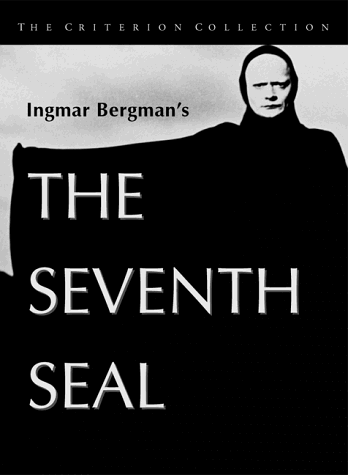 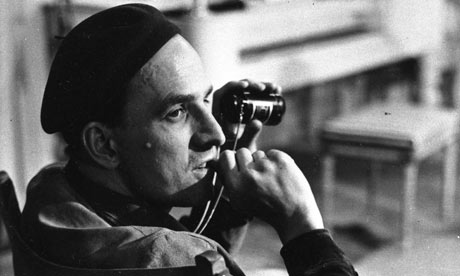 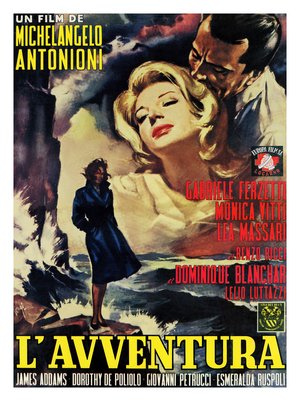 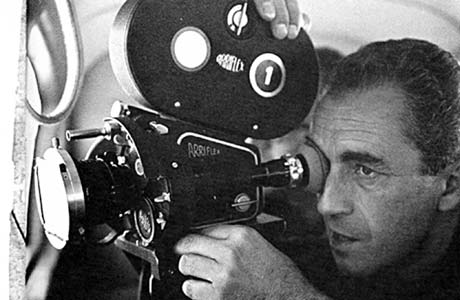 2. Genesis
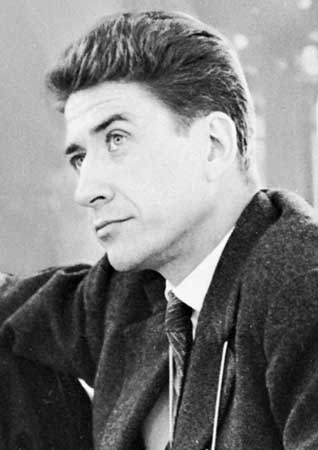 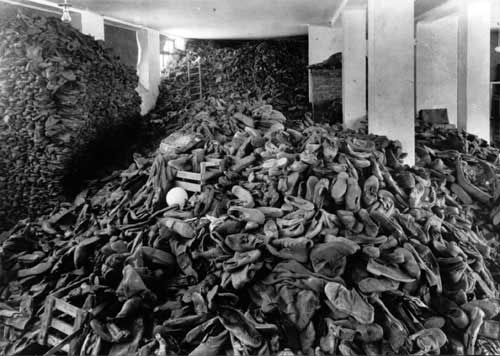 Nuit et brouillard (1955)
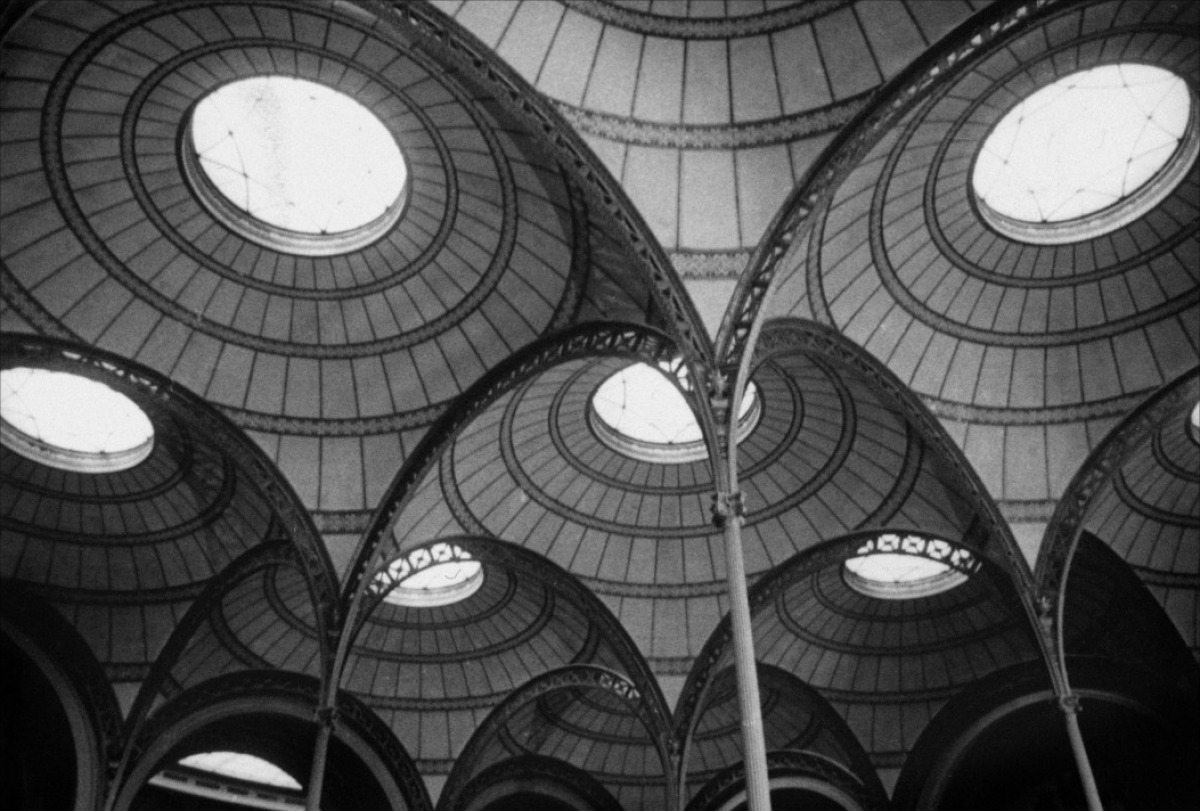 Toute la mémoire du monde (1956)
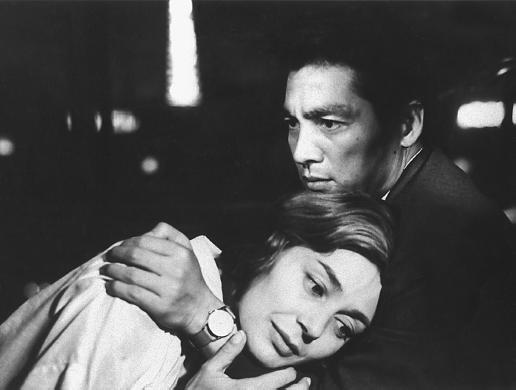 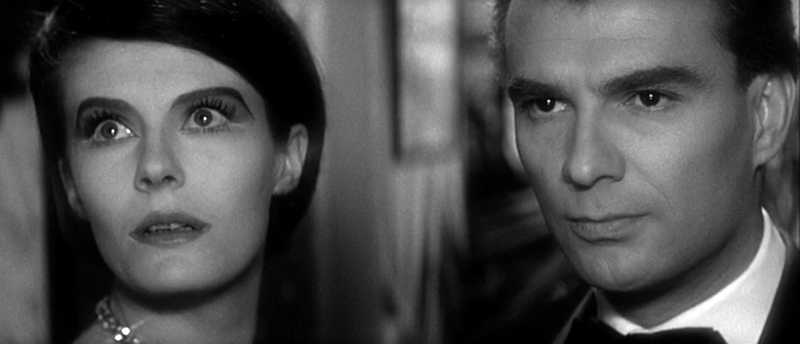 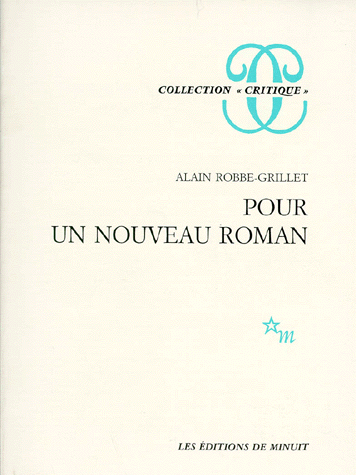 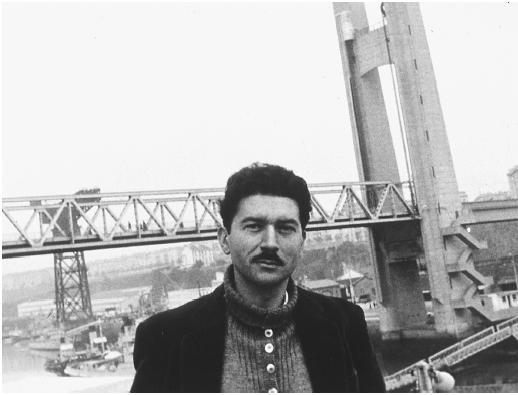 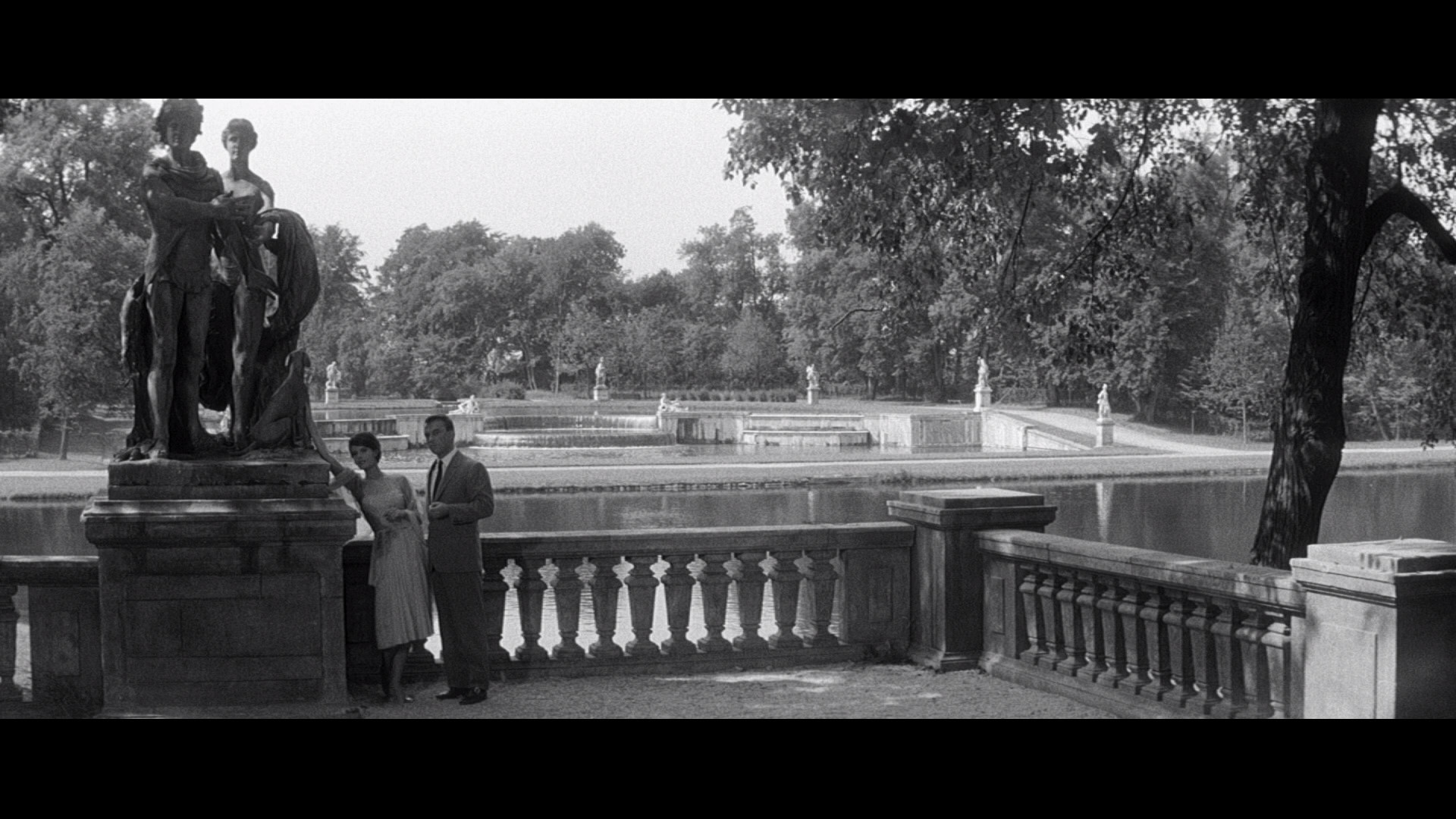 3. The story so far…
4. Synopsis
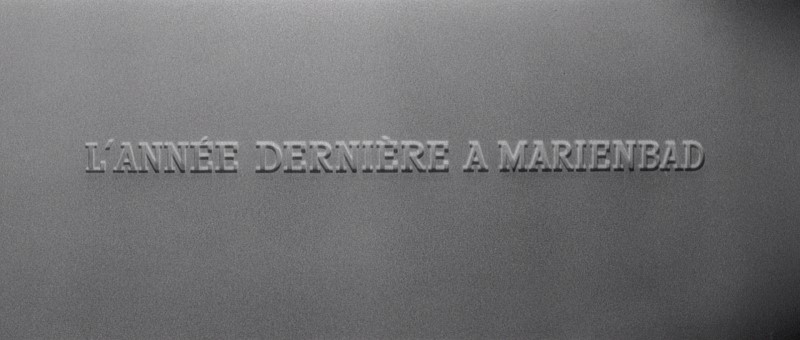 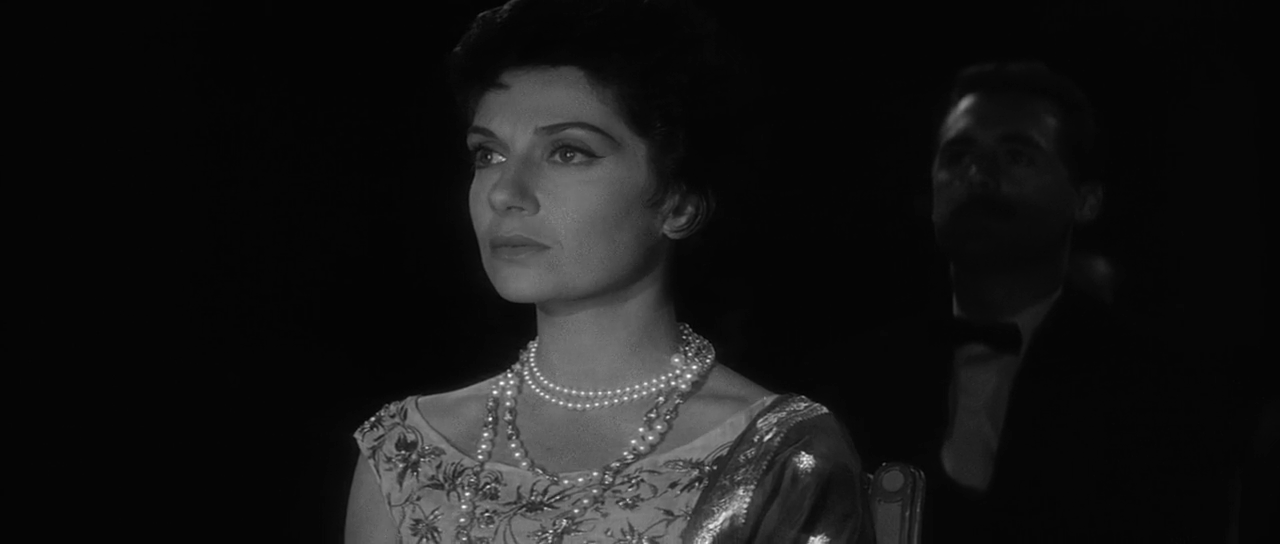 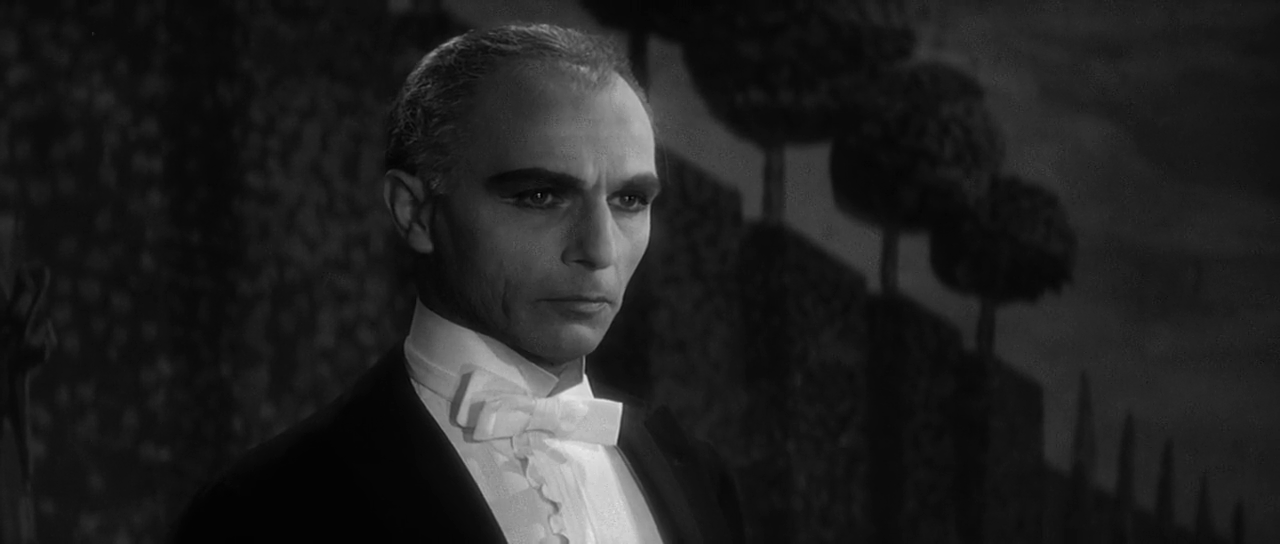 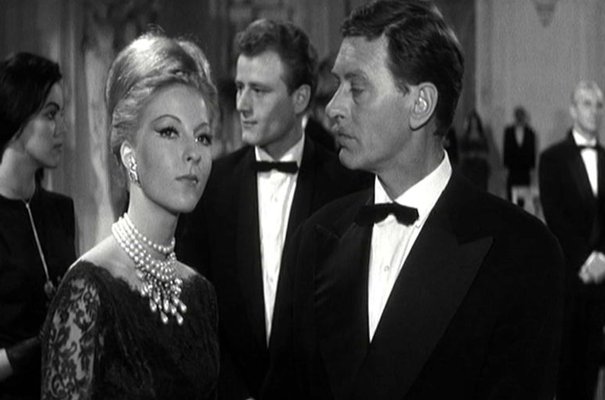 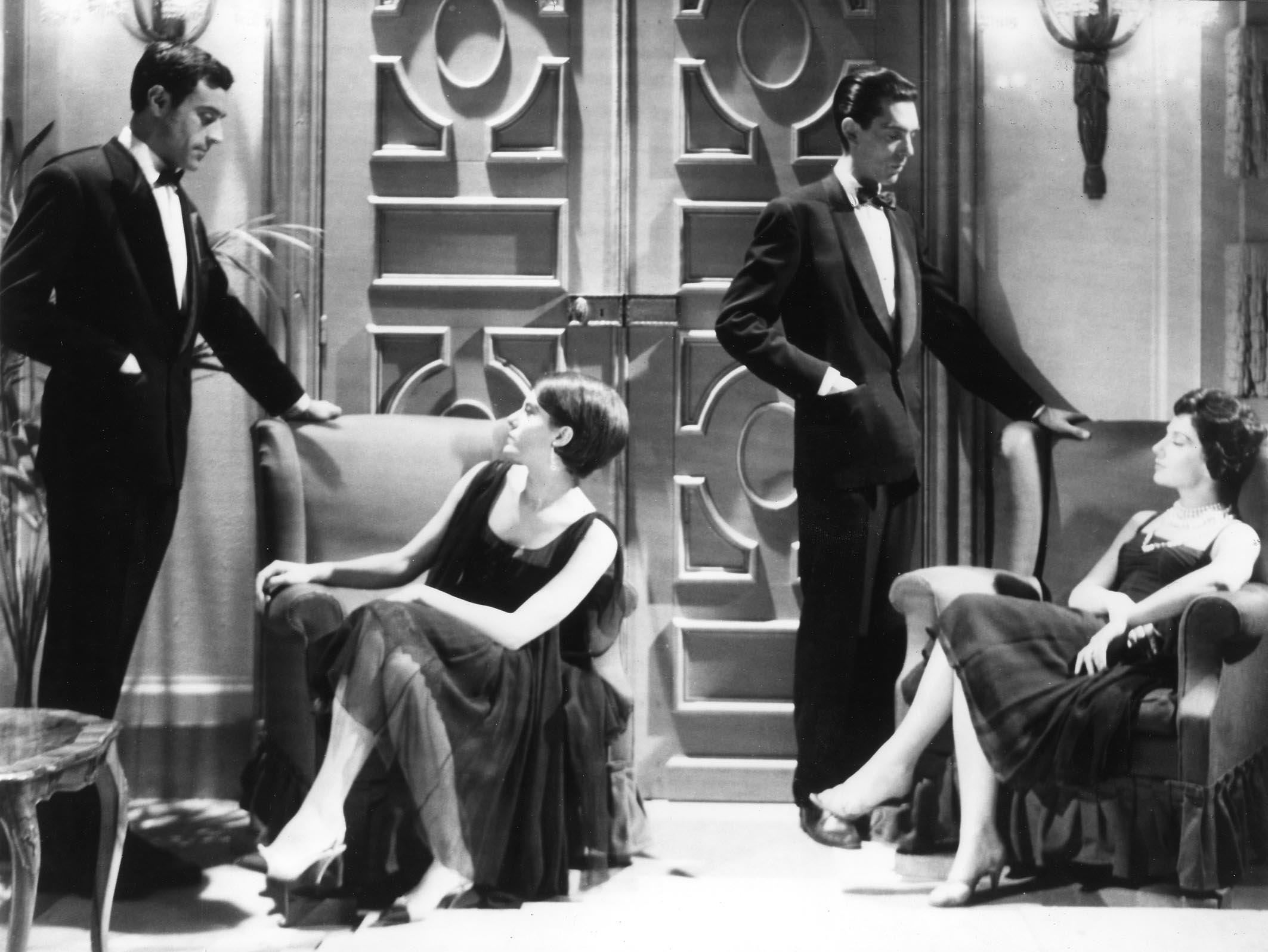 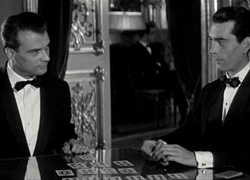 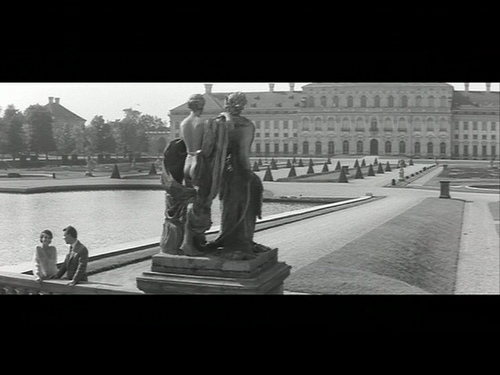 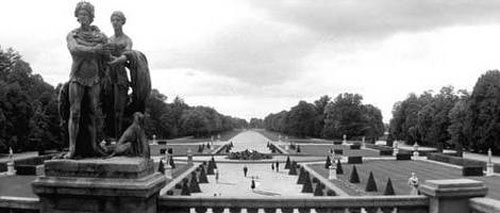 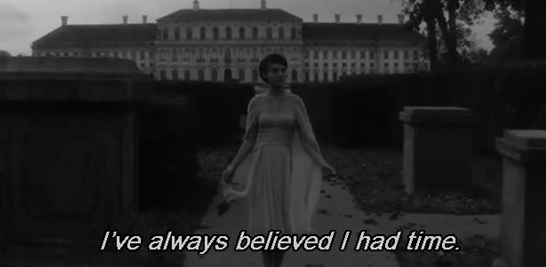 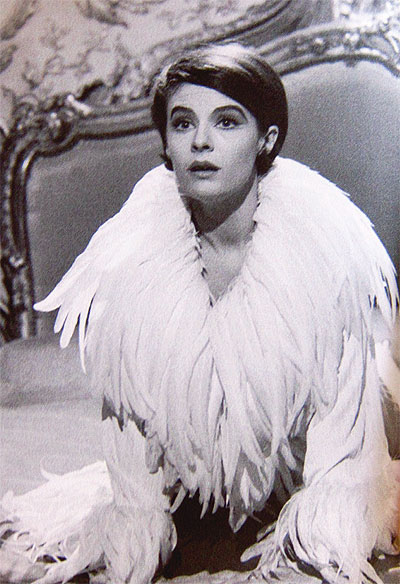 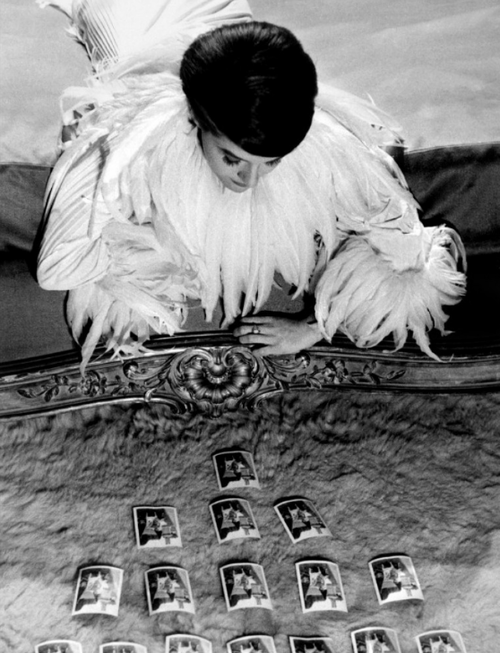 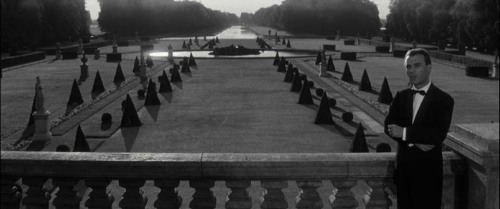 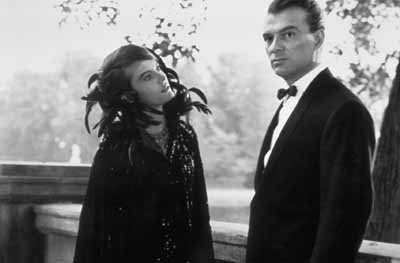 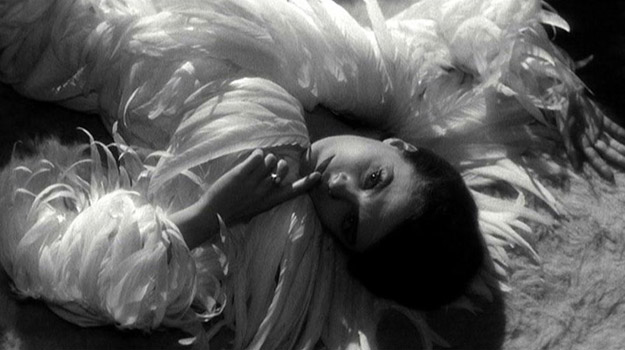 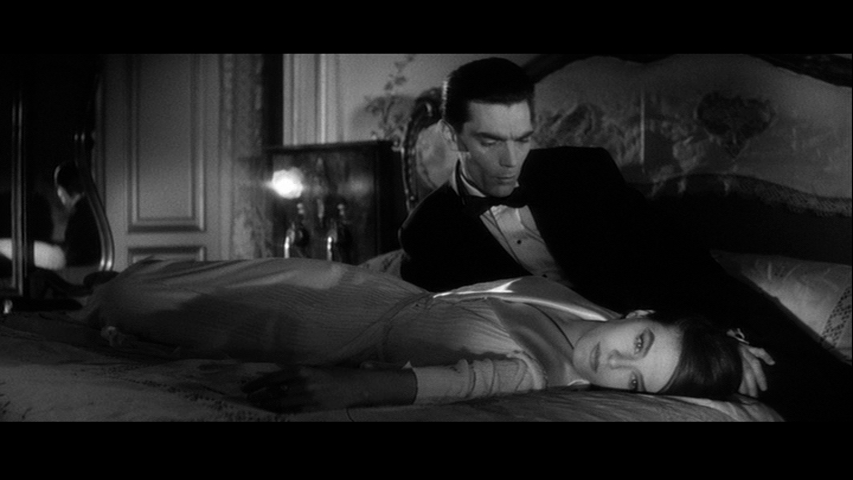 5. …Or did they?
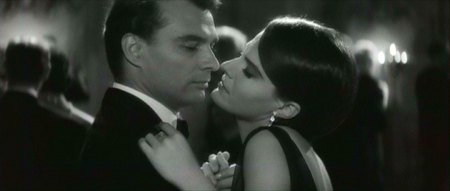 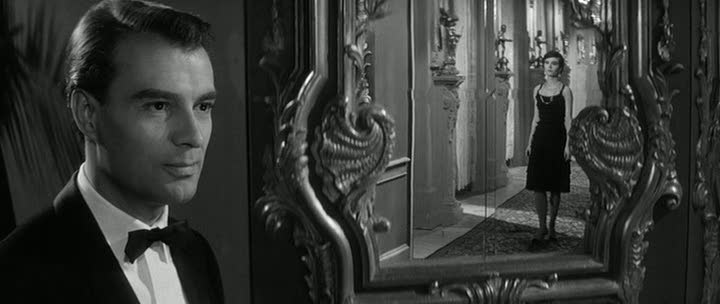 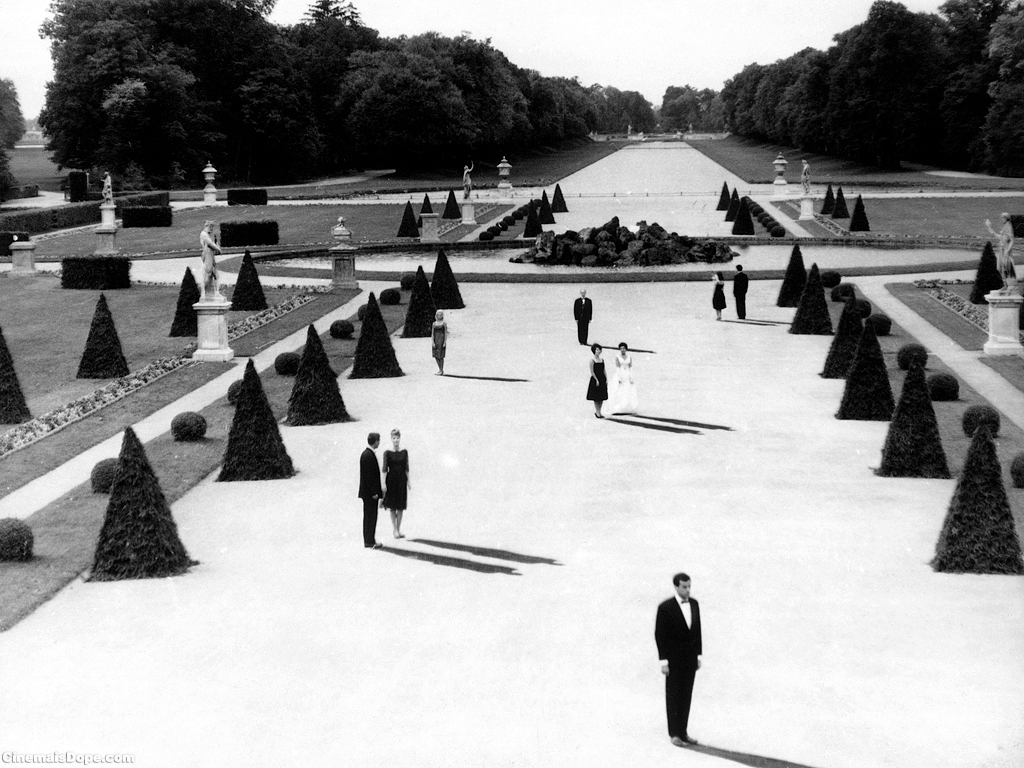 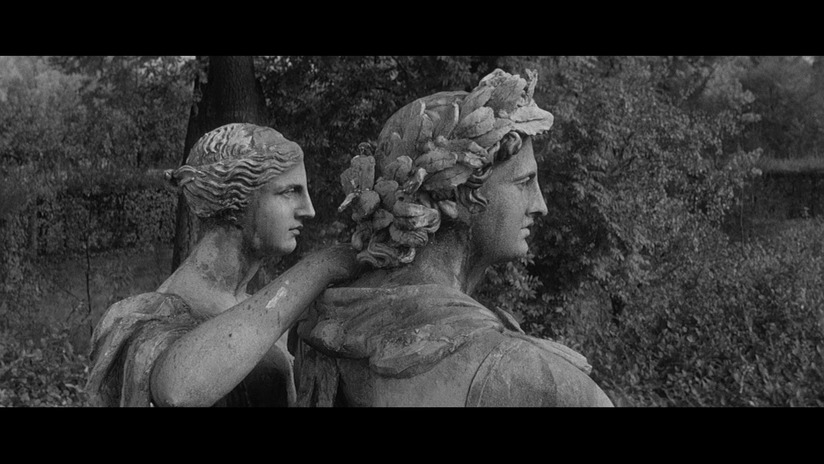 Film: 26,00-27,00
Film: 10,35-10,47
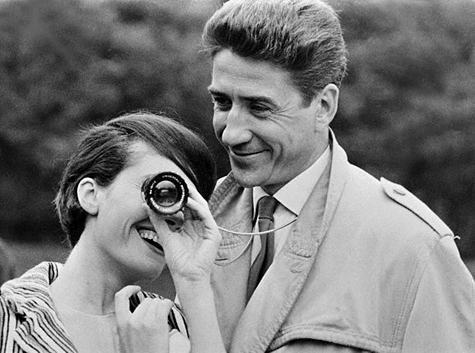 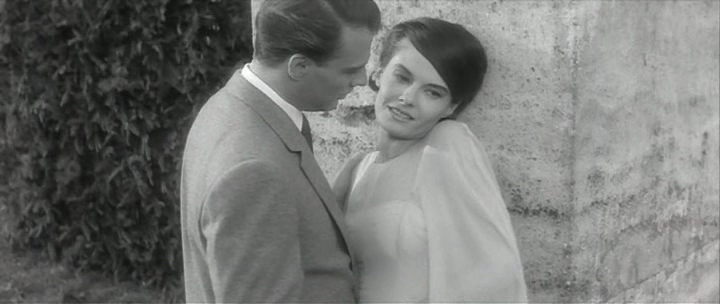 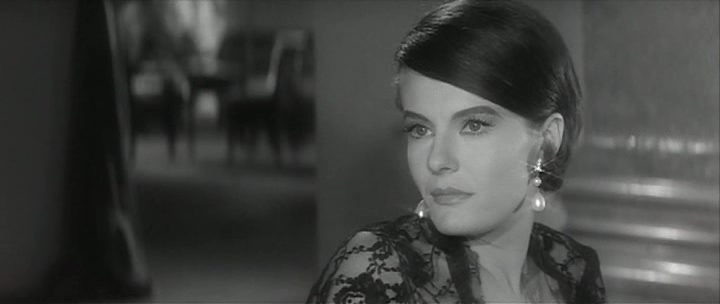 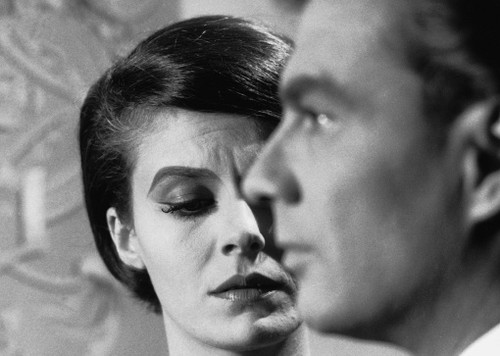 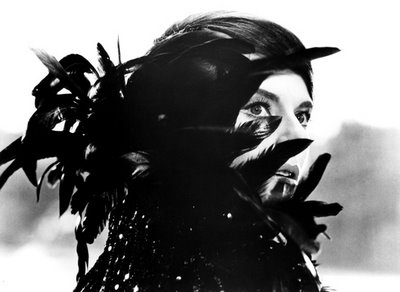 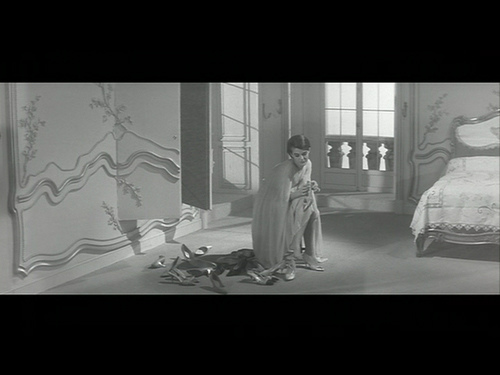 Film: 36,01-37,34
Film: 1,21.10- 1,21.45
Film: 17,03-18,12
Film: 24,42-25,08
6. Un fil d’Ariane
Film: 1,11.15- 1,11.25
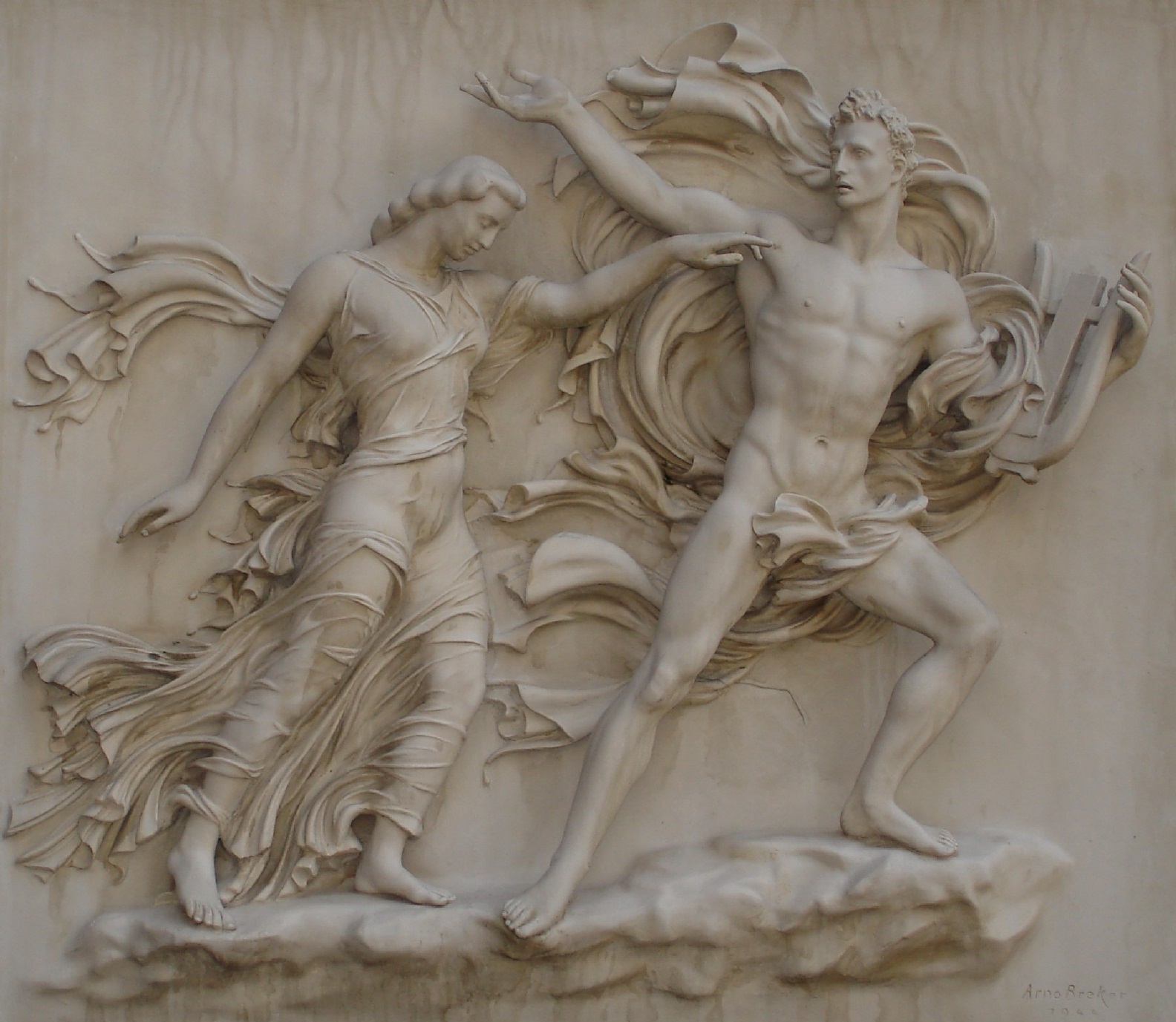 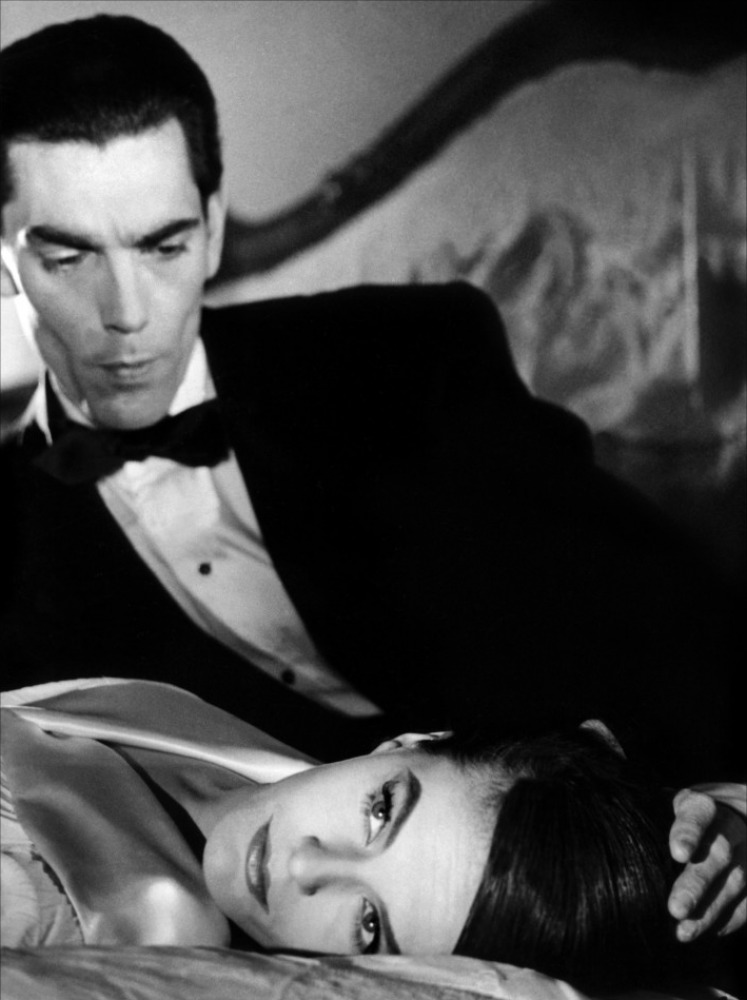 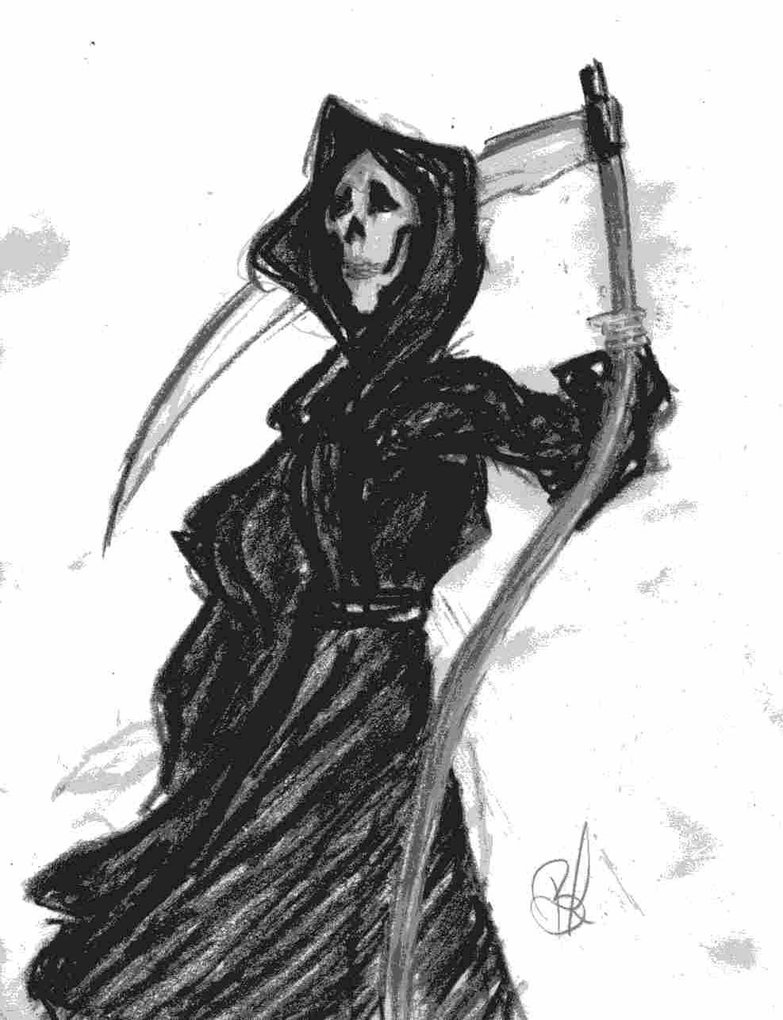 Film: 1,15.56 - 1,16.18
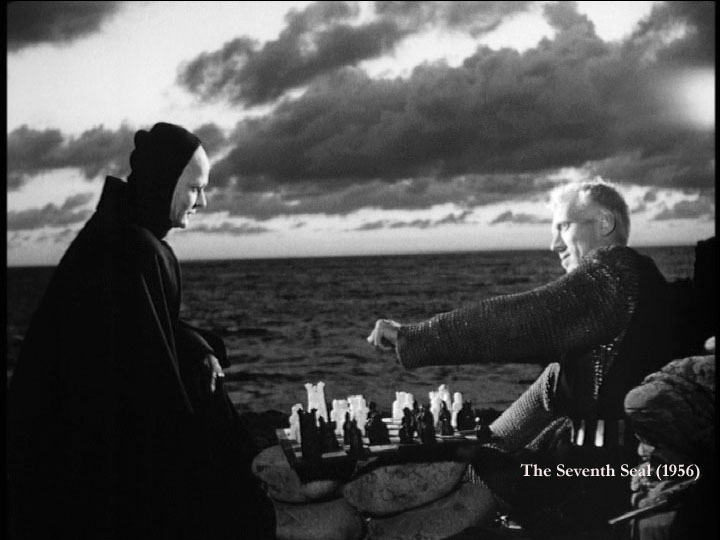 Film: 0,00.50 – 0,01.40
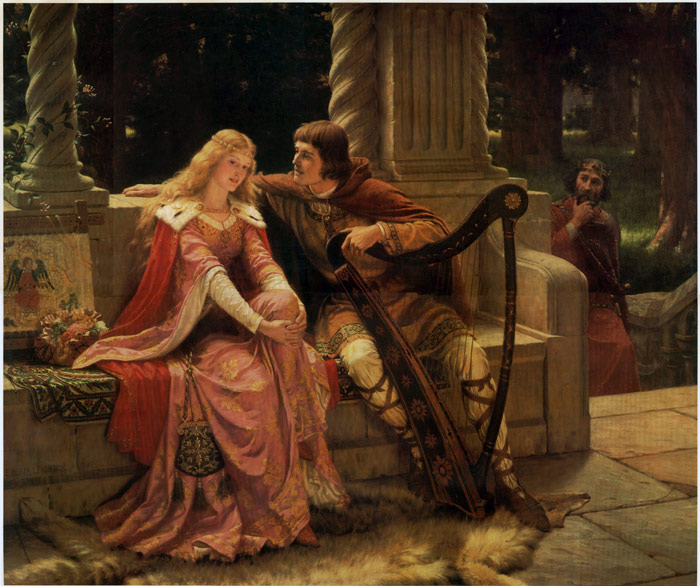 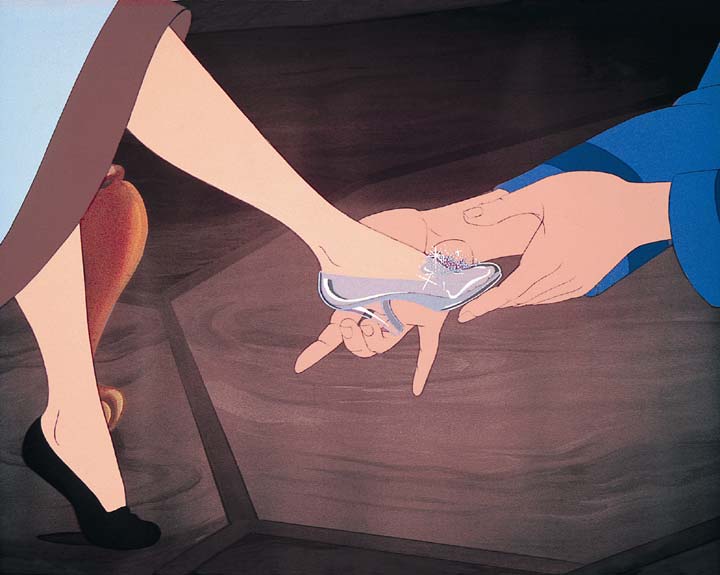 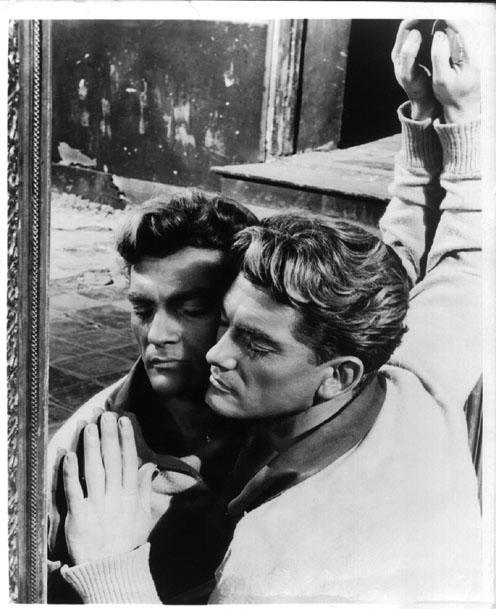 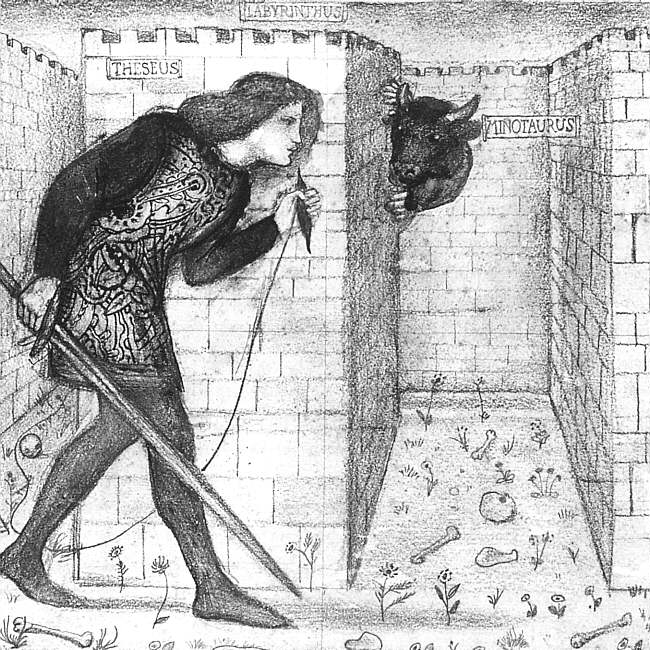 Film: 22,45 – 23,38
Film: 1,06,38 – 1,07,39
7. The opening, an opening
Film: 4,31 – 5,59
…silent rooms, in which the footsteps of the advancing figure 
are absorbed by carpets so heavy, so thick that no noise reaches 
his own ears, as if the ears themselves of the figure advancing once more, along these corridors, through these salons, these galleries, in this building from another century, this immense, luxurious, baroque, lugubrious hotel, in which endless corridors give way to silent, deserted corridors, weighed down by a cold and sombre décor of wooden carvings, stucco, moulded panels, marbles, black mirrors, black-tinted paintings, columns, sculpted door frames, rows of doorways, of galleries, transverse corridors leading in turn to deserted salons, salons weighed down by the ornamentation of another century, silent rooms… in which the footsteps of the advancing figure are absorbed by carpets so heavy, so thick that no noise reaches his own ears, as if the ears themselves …
…were very far, very far from the ground, from the carpet, very far from this heavy, empty décor, very far from this complicated frieze spread across the ceiling, with its branches and garlands, like ancient foliage, as if the ground was still sand or gravel, or stone pavings over which I was advancing once more as though to meet you, between these walls weighed down with carvings, with stucco, with mouldings, with paintings, with framed engravings, amongst which I was advancing … amongst which I was already myself waiting for you, very far from this décor in which I find myself in front of you now.
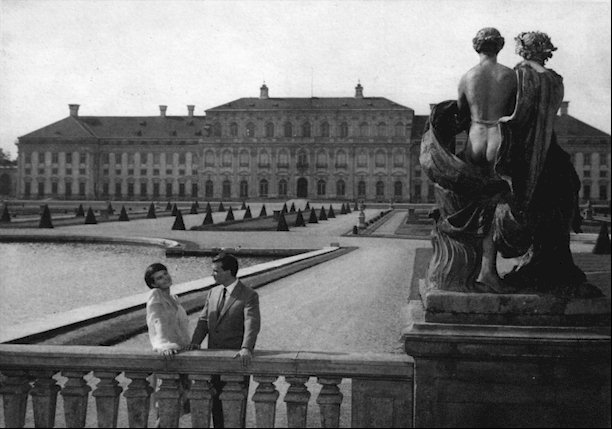 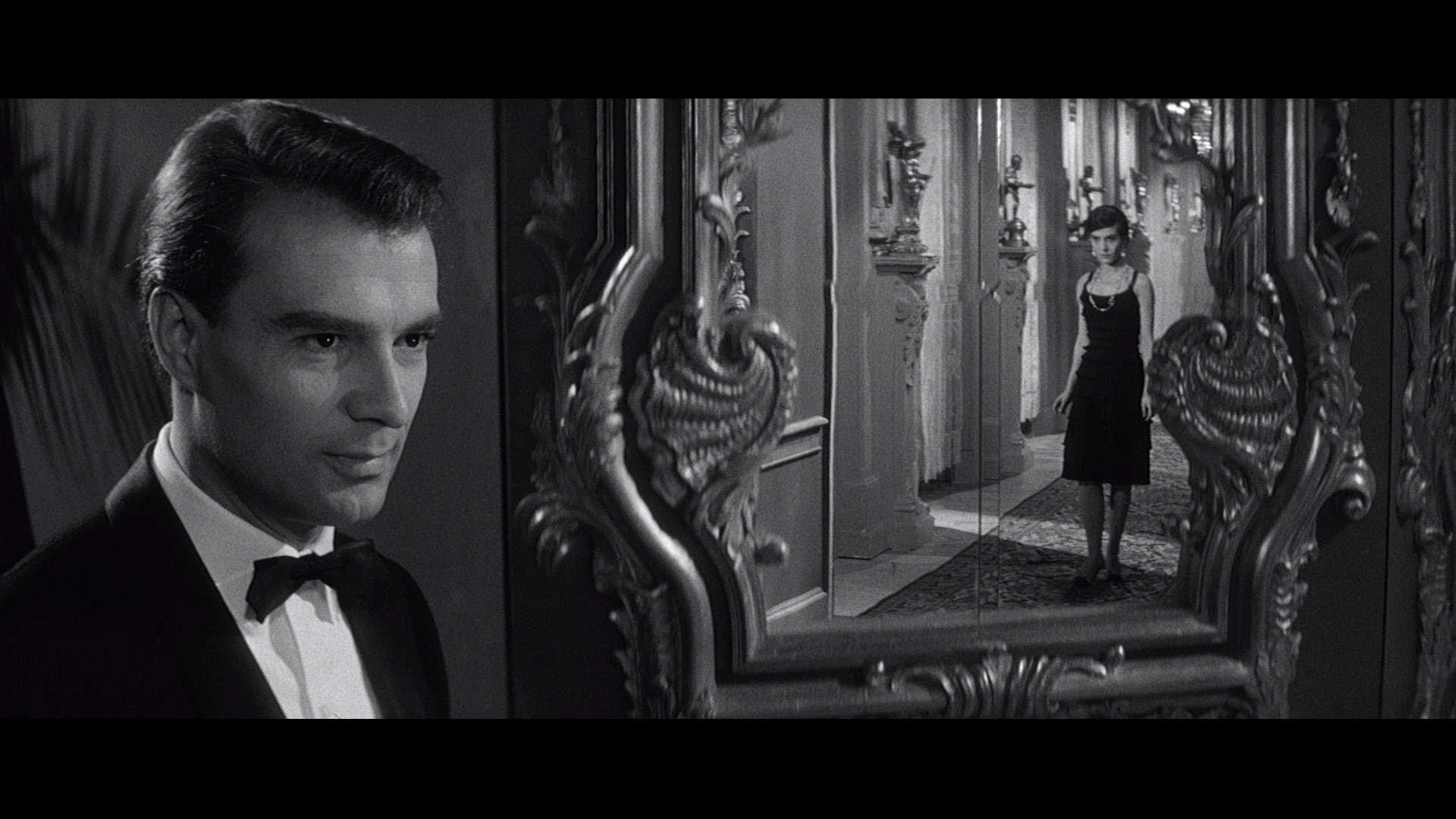 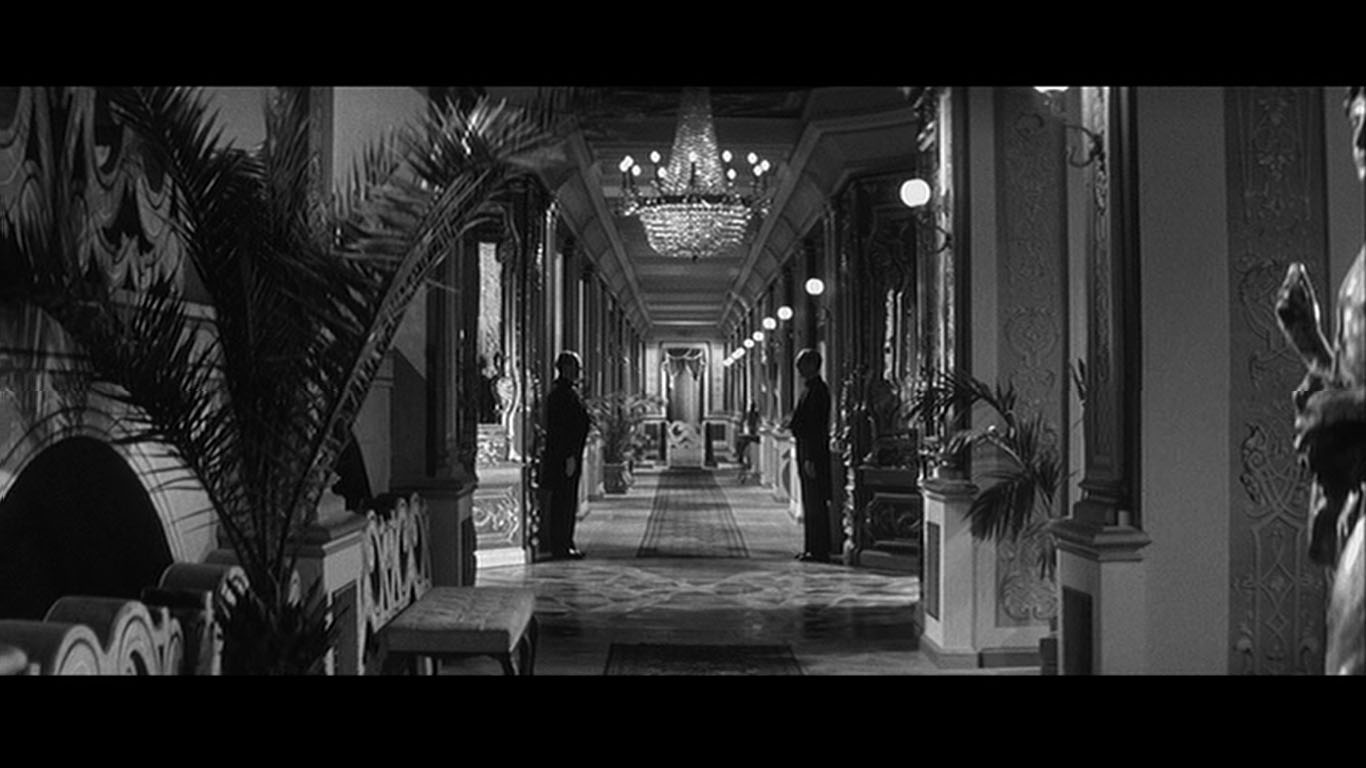 Film: 1,17.25 - 30
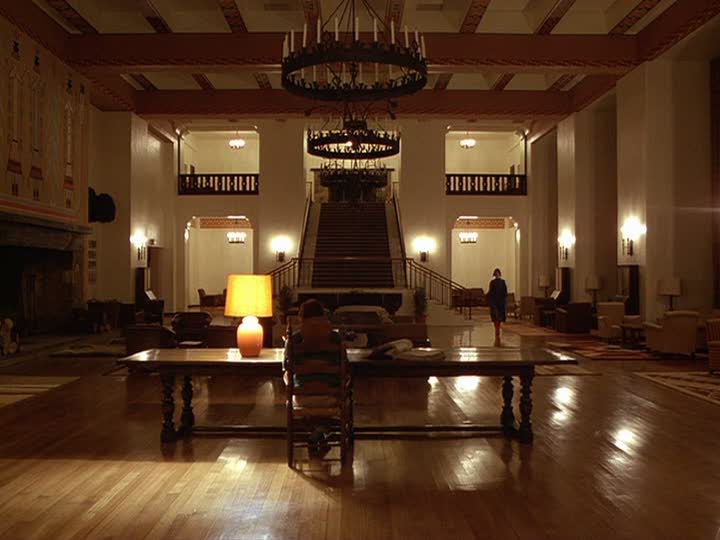 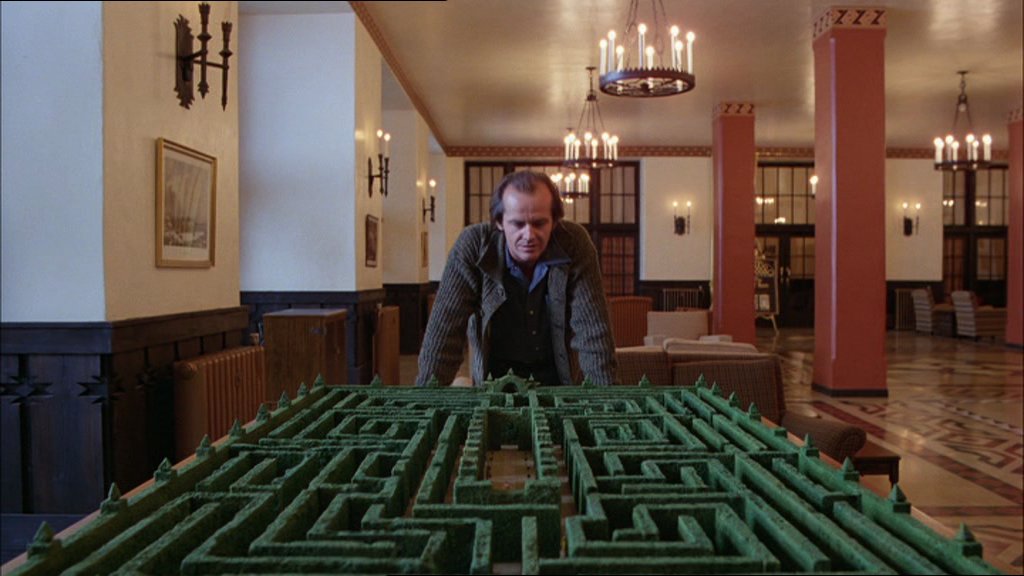 Film: 11,08-11
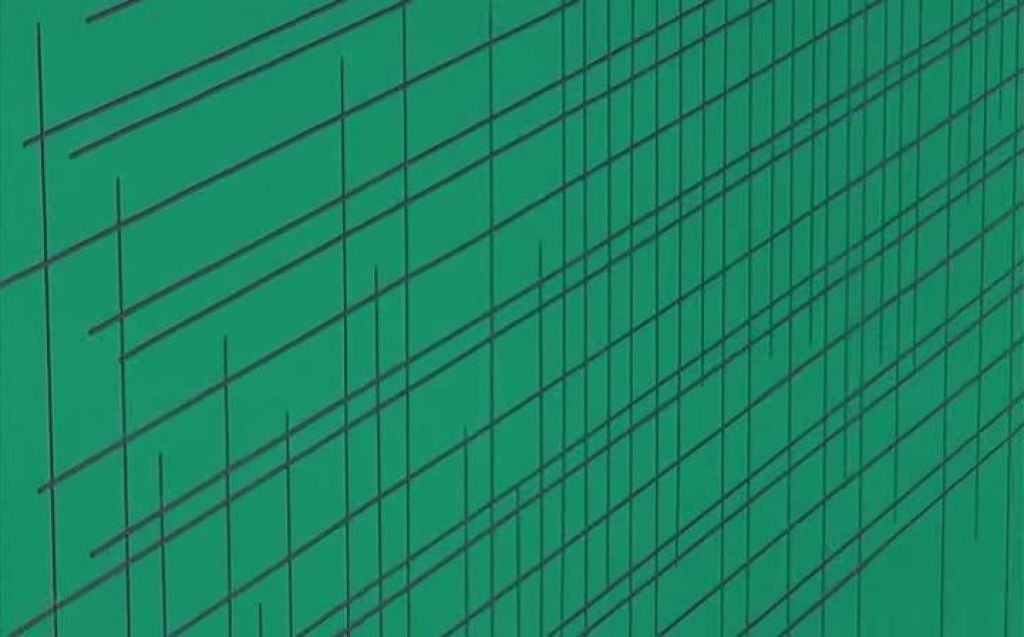 Parallel lines building a picture (of a skyscraper) in the titles to North by Northwest (1959)
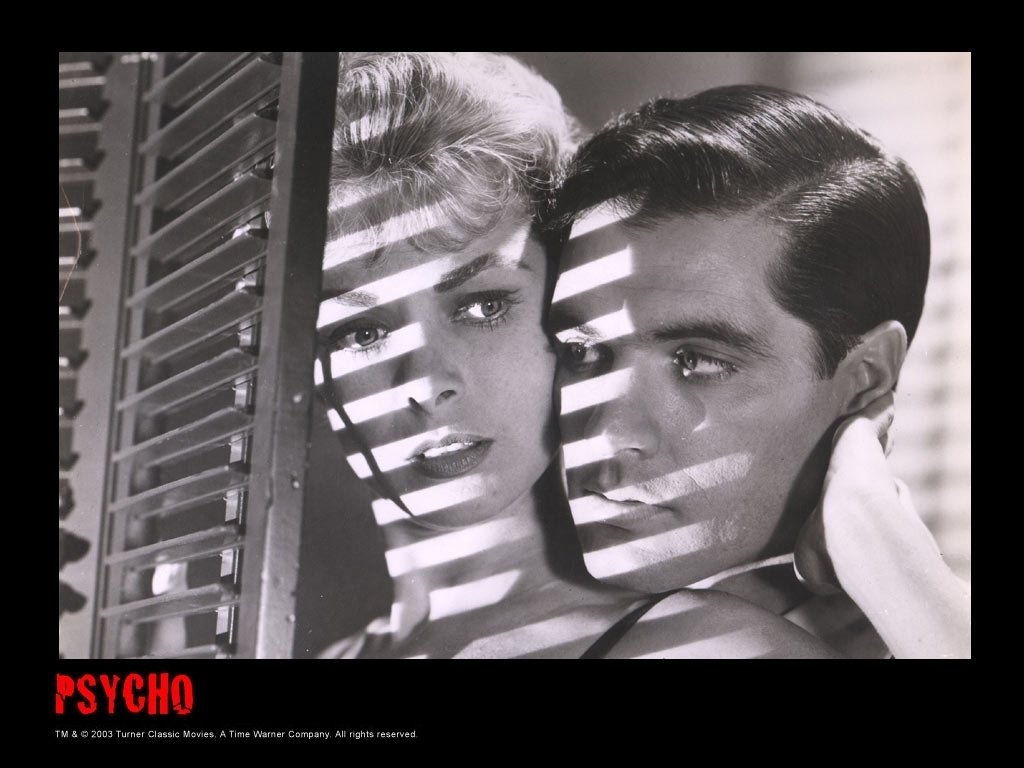 Bland, anonymous characters in Psycho (1960)
8. Conclusion
Film 1,26.30 - end